Warm Up #4
Place the following numbers in standard form.
8.41x104		2.1x10-2		8.3x101

Find the products/sums of the following, rounding appropriately:
(2x107)(7.51x10-4)	    (3.111x106)+(5.72x106)


What must be done to make any experiment legit? (list four things)
Warm Up # 5
A person runs 3000 inches.  If 1 inch is equal to 2.54cm, how many meters does this person run?


School lasts 180 days each year.  If the average school day is 6 hours and 45 minutes long, how many seconds of your life are spent in school each year?


A ball is heading toward your face at a speed of 80 km/hr.  How fast is this in miles/sec?   (remember 1.6 km = 1 mile). Will it hurt you upon impact?
Lab 101
When Doing Labs
Use the Scientific Method – accepted method for scientists to explain how things work

Steps:

State Problem and Collect Data
Formulate Hypothesis
Perform Experiments
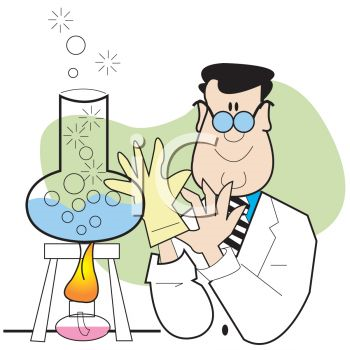 Step 1: Collecting Data [Two Types]Quality vs. Quantity?
Qualitative (Quality) 

NO NUMBERS involved

Ex. The sky is blue

Ex. The solution is cloudy
Quantitative (Quantity) 

NUMBERS involved

Ex. The solution is 34.50 grams

Ex. Water boils at 100 degrees
Step 2: Hypothesis
Hypothesis – a POSSIBLE explanation for why something happens

Observations are NOT hypotheses

Ex. the solution is cloudy (observation)
Ex. the solution is cloudy because it is contaminated (hypothesis)
Step 3: Experiments
Use controls and variables

Control – the constant

Variable – the thing that changes in the experiment

Lake vs. Ocean

Perform multiple Trials – attempts at experiment
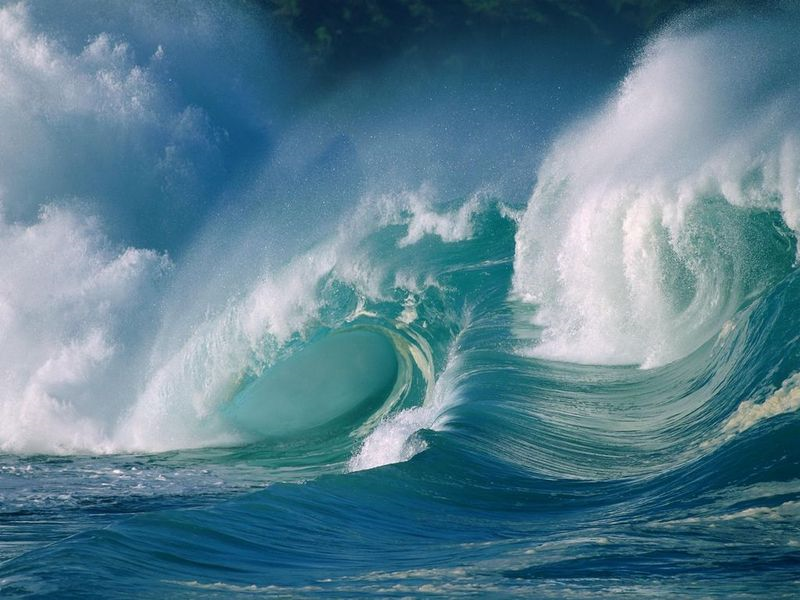 Step 3.5: Types of Variables
Independent Variable -  controlled by the scientist
What is changing
Ex. Stirring a beaker


Dependent Variable – responds to changes made to the independent variable
Response to the change (JH, bro)
“What are you trying to find?”
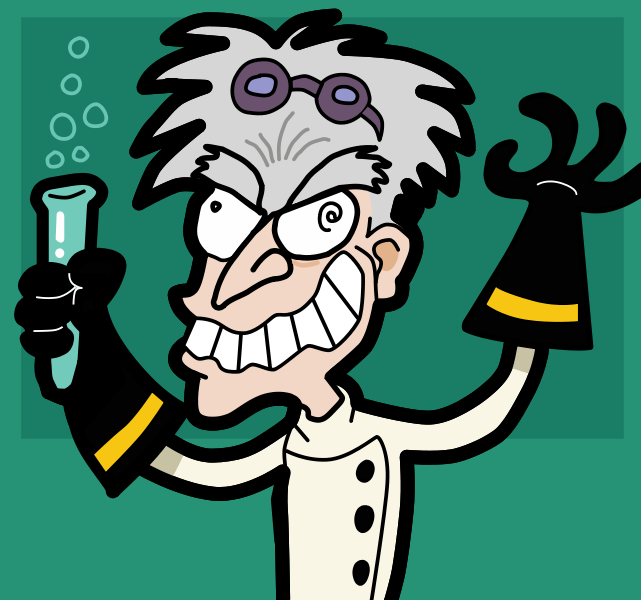 Step 4: Experiment
Data and Observations

Perform multiple trials!
Ensures precision, less errors

Accuracy vs. Precision
Accuracy – achieving goal of experiment
Hitting bulls-eye
Precision – achieving same answer multiple times
Same spot on dart board twice
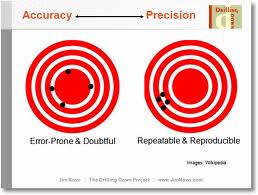 Step 5: Theory vs. Law
Theory – a hypothesis supported by repeated testing
Theory of Evolution
CAN be disproven, although HIGHLY UNLIKELY

Law – generalized observations with NO exceptions
Law of Gravity
Something that just “is.”
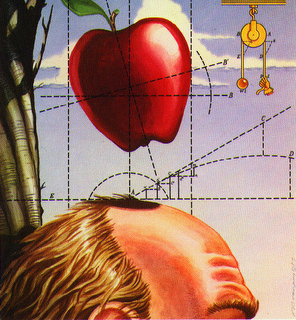 Quick Quiz #1
Caffeine appears to have a profound effect on most people.  I am designing an experiment to test the effects of caffeinated coffee on test subjects.  Half the samples receive decaffeinated coffee, and the other half receive caffeinated coffee.  Upon ingestion of the substance, the caffeinated subjects performed 50% better on their test than those who drank the placebo.

What is the control?  Why?
What is the independent variable? Why?
What is the dependent variable?  Why?
What conclusion can be made?  What can be done to improve this experiment?
Warm Up # 5
In this lab we are testing the effects of salt on the boiling point of water.  Beaker 1 contains water. Beaker 2 contains the same amount of water, plus salt.  We will be placing both beakers on a hot plate, and measuring their temperatures in 2 minute intervals over a period of ten minutes.

What are three controls in this experiment?

What is the independent variable? How do you know?

What is the dependent variable?  How do you know?
Review: Scientific Method
Hypothesis – possible explanation of phenomena

Multiple Trials = ensures precision (and accuracy)

Control – the constant (what you are comparing your experiment to)

Independent Variable – the thing the scientist is changing

Dependent Variable – “what are we trying to find?”

Theory (proven via testing) vs. Law (exists)
Lab Safety
Types of Chemicals
Flammables and Combustibles – chemicals that can catch on fire

Corrosives – things that damage/burn through skin tissue

Pressure – chemicals that are dangerous at different pressures
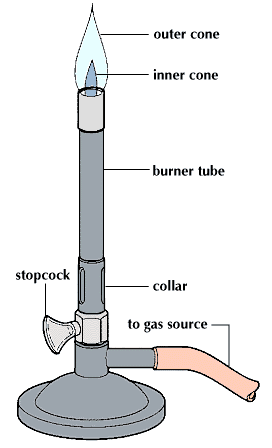 Flammables
Ex. Bunsen Burners (used in this lab!)

Precaution: WEAR GOGGLES!

Similar but NOT the same as COMBUSTABLES – catch fire at HIGH temperatures
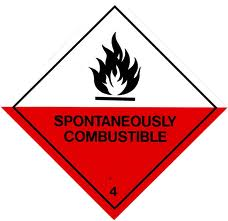 Handling Boiling/Hot Chemicals
DON’T TOUCH WITH BARE HANDS!

USE TONGS or “Hot Hands”
Corrosives
Corrosives = acids and bases that can damage skin

Precautions: WEAR GLOVES, PROTECTIVE CLOTHING (long-sleeves) AND GOGGLES
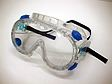 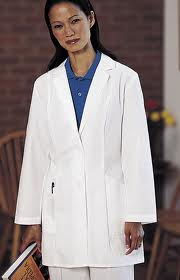 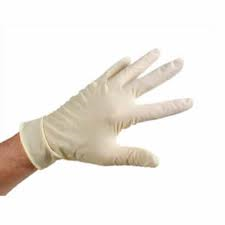 If Corrosive Chemicals Get On Skin…
RINSE IMMEDIATELY

 continuous running water (NOT SOAP)

Eyes – RINSE IMMEDIATELY for at least 5 minutes under eye wash.
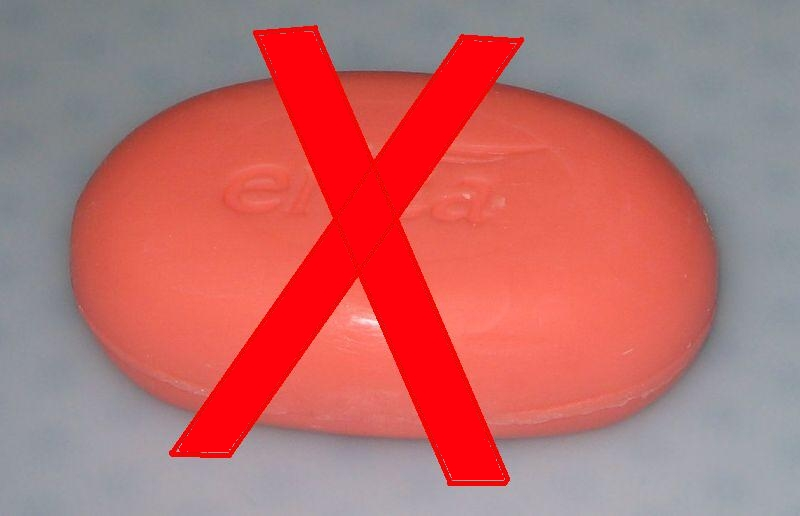 Broken Glass
Accidents happen (no, really)

Broken glass (beakers, test tubes, thermometers, etc) LET ME KNOW ASAP!

Move away from station until glass is cleared
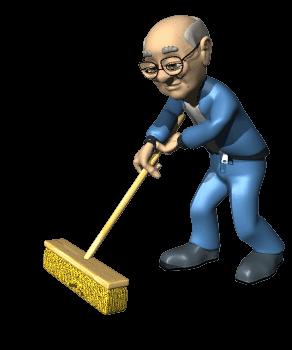